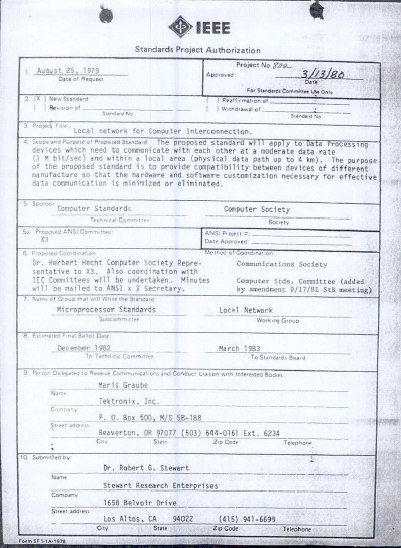 IEEE 802 LMSC 130th Plenary Session(1st mixed mode Plenary Session)11 July 2022 to15 July 2022
1
DCN ec-22-0156-01-00EC
November 2019
2.01 Participant behavior in IEEE-SA activities is guidedby the IEEE Codes of Ethics & Conduct
All participants in IEEE-SA activities are expected to adhere to the core principles underlying the:
IEEE Code of Ethics
IEEE Code of Conduct
The core principles of the IEEE Codes of Ethics & Conduct are to:
Uphold the highest standards of integrity, responsible behavior, and ethical and professional conduct
Treat people fairly and with respect, to not engage in harassment, discrimination, or retaliation, and to protect people's privacy.
Avoid injuring others, their property, reputation, or employment by false or malicious action
The most recent versions of these Codes are available at
http://www.ieee.org/about/corporate/governance
Slide 2
l
November 2019
2.01 Participants in the IEEE-SA “individual process” shallact independently of others, including employers
The IEEE-SA Standards Board Bylaws require that “participants in the IEEE standards development individual process shall act based on their qualifications and experience”
This means participants:
Shall act & vote based on their personal & independent opinions derived from their expertise, knowledge, and qualifications
Shall not act or vote based on any obligation to or any direction from any other person or organization, including an employer or client, regardless of any external commitments, agreements, contracts, or orders
Shall not direct the actions or votes of other participants or retaliate against other participants for fulfilling their responsibility to act & vote based on their personal & independently developed opinions
By participating in standards activities using the “individual process”, you are deemed to accept these requirements; if you are unable to satisfy these requirements then you shall immediately cease any participation
Slide 3
November 2019
2.01 IEEE-SA standards activities shall allow the fair &equitable consideration of all viewpoints
The IEEE-SA Standards Board Bylaws (clause 5.2.1.3) specifies that “the standards development process shall not be dominated by any single interest category, individual, or organization”
This means no participant may exercise “authority, leadership, or influence by reason of superior leverage, strength, or representation to the exclusion of fair and equitable consideration of other viewpoints” or “to hinder the progress of the standards development activity”
This rule applies equally to those participating in a standards development project and to that project’s leadership group
Any person who reasonably suspects that dominance is occurring in a standards development project is encouraged to bring the issue to the attention of the Standards Committee or the project’s IEEE-SA Program Manager
Slide 4
3.00 Chair’s Announcements
5
3.00 Chair’s Announcements
Reminder #1: Please use IMAT to log your attendance

Reminder #2: Interim EC meeting scheduled for 19:00-21:00 UTC 02 August (15:00-17:00 ET)

Reminder #3: closing EC consent agenda items due 17:00 UTC Wednesday 13 July 2022 (13:00 ET)  -- 48 hours prior to the start of the closing EC meeting.  vote tallies in support of consent agenda items due 15:00 UTC Friday 15 July 2022 (11:00 ET)  -- 2 hours prior to the start of the closing EC plenary meeting.
Reminder #4: 2022-2024 is Paul Nikolich’s final term as 802 Chairman.  Candidates for 802 Chair and the 802 EC Appointed positions are sought as soon as possible. Candidates should contact the holder of the position they seek to enable them to fully understand the responsibilities of the positions (Vice Chairs, Treasure, Recording Secretary,  Executive Secretary and Chair).  Please announce this at your opening meetings.
6
3.00 Chair’s Announcements
Reminder #5: Thank you to Glenn’s students Basma, Amir and Mohammed for their support this week.


Poll #1: Once around the (mixed-mode) table: 		
Was this mixed mode plenary session successful?
ONE word response please: Yes or No

Reminder #6
I have reserved 30 minutes at the end of the meeting for more detailed discussion (if desired)
Item 8.07 Feedback from 802 Leadership on Mixed Mode Meetings
7
8.07 802/SA Task Force Update
802/SA Task Force Meeting held Monday 11 July 2022 16:00-17:00 ET
Meeting notes at ec-22-0157-00-00EC-11jul2022-802-sa-tf-notes.docx

Next meeting tentatively scheduled for 4-5pm ET Monday 24 October 2022
8
9
End of Closing EC Meeting
10